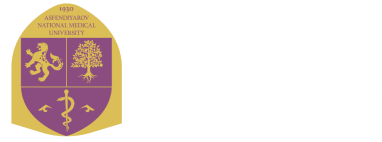 Учебно-методическое объединение по направлению подготовки – Здравоохранение на базе КазНМУ им. С.Д.Асфендиярова
Поручения РУМС МНВО РК от 20 декабря 2023г
докладчик 
руководитель координации деятельности УМО 
Сыдыкова С.И.
Заседание УМО по направлению подготовки здравоохранение, 18 марта 2024
МЕЖВУЗОВСКИЙ СТАНДАРТ  ПО ПРИМЕНЕНИЮ ИСКУССТВЕННОГО ИНТЕЛЛЕКТА  В ВЫСШЕМ И ПОСЛЕВУЗОВСКОМ ОБРАЗОВАНИИ  РЕСПУБЛИКИ КАЗАХСТАН
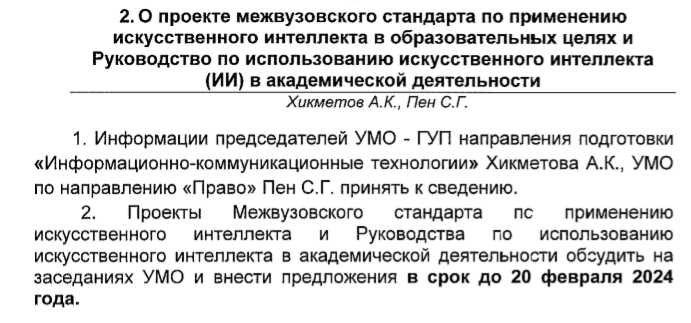 Стандарт устанавливает общие положения и терминологию по применению  искусственного интеллекта в организациях высшего и (или) послевузовского образования Республики Казахстан.  
 
Подготовлен Учебно-методическим объединением по направлению подготовки кадров «063 – Информационно-коммуникационные технологии» на базе АО «Международный университет информационных технологий». 
 
Рекомендован Республиканским учебно- методическим Советом Министерства науки и высшего образования Республики Казахстан 20 декабря 2023 года
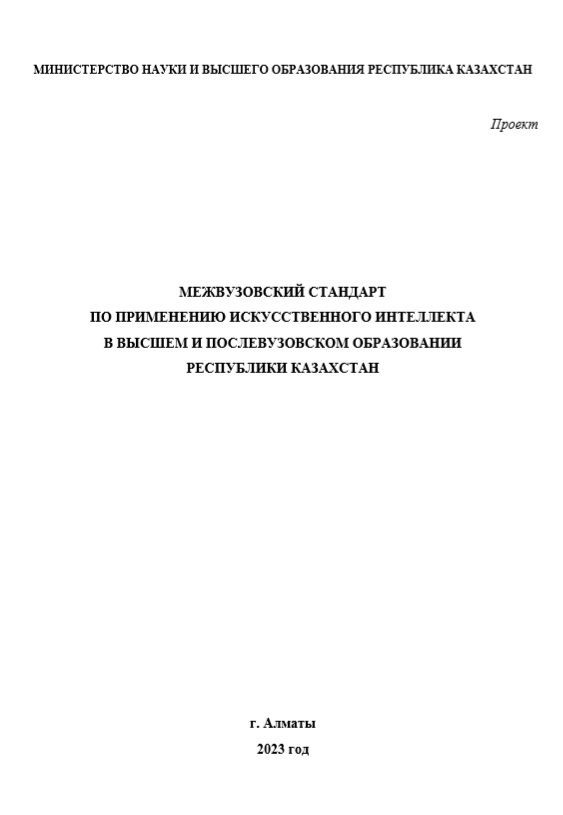 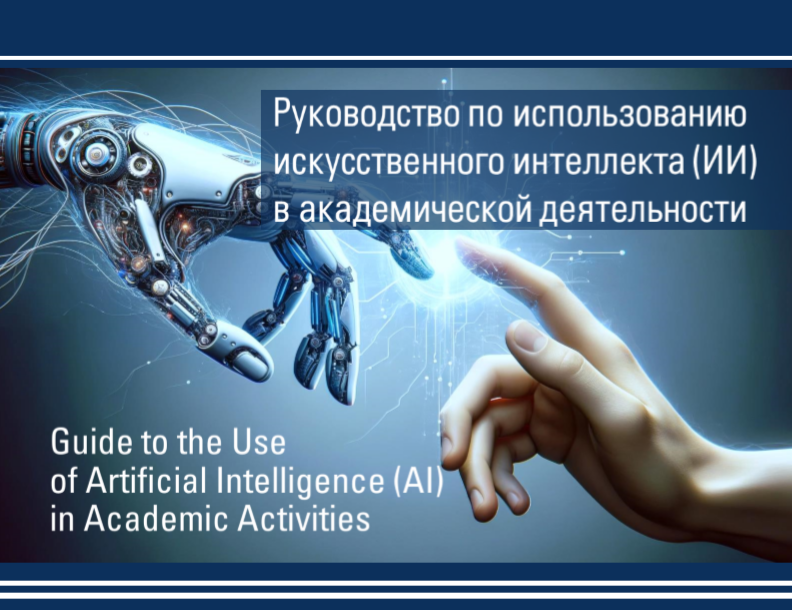 https://kaznmu.edu.kz/rus/materialy-zasedaniya-umo-6-18-03-2024g/
ПРОГРАММА (СИЛЛАБУС) ДИСЦИПЛИНЫ «ОСНОВЫ ФИНАНСОВОЙ ГРАМОТНОСТИ» 
для обучающихся образовательных программ бакалавриата  
Организаций высшего и (или) послевузовского образования Республики Казахстан
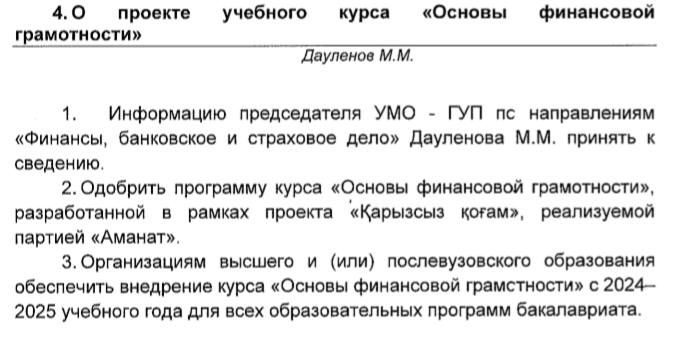 Дисциплина «Основы финансовой грамотности» предусматривает изучение основ финансовой грамотности для обучающихся всех образовательных программ бакалавриата Организаций высшего и (или) послевузовского образования Республики Казахстан
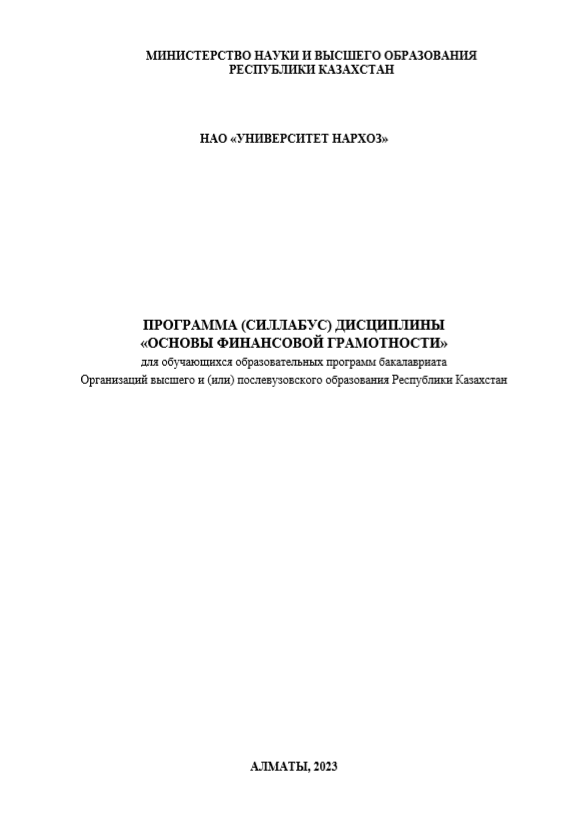 https://kaznmu.edu.kz/rus/materialy-zasedaniya-umo-6-18-03-2024g/
Мониторинг образовательных программ, включенных в реестр ОП ЕСУВО
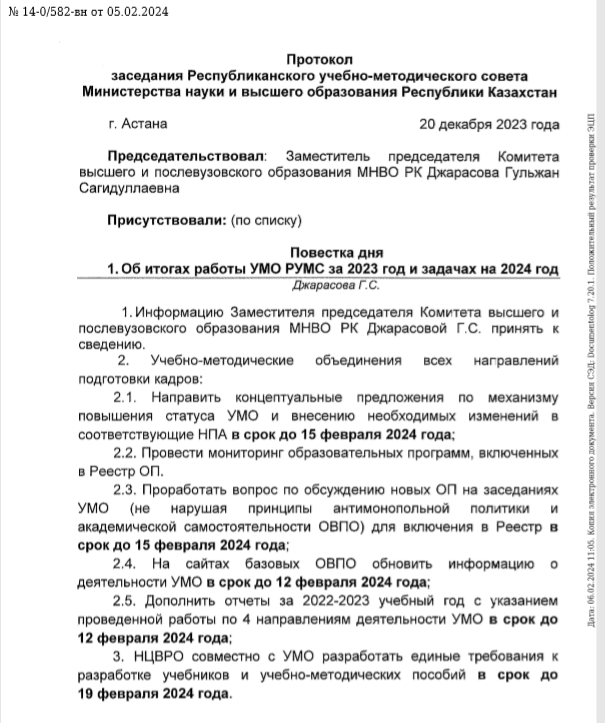 2.2 Мониторинг ОП, включенных в реестр ОП запланирован на апрель 2024года.

2.3 Обсуждение новых ОП на заседании УМО (не нарушая принципы антимонопольной политики и академической самостоятельности ОВПО) для внесения в Реестр
Предложение УМО по ОП резидентуры: внести в 270 приказ Министра здравоохранения Республики Казахстан от 15 декабря 2020 года № ҚР ДСМ-270/2020 «Об утверждении правил размещения государственного заказа, приема на обучение и подготовки медицинских кадров в резидентуре».
«Обсуждение проекта ОП резидентуры на заседании профильного Комитета, с докладом на заседании основного состава УМО и обсуждению рекомендаций эксперта Комитета».
Актуализация предложений УМО направления подготовки «Здравоохранение» по определению приоритетных курсов Coursera для локализации на казахский язык
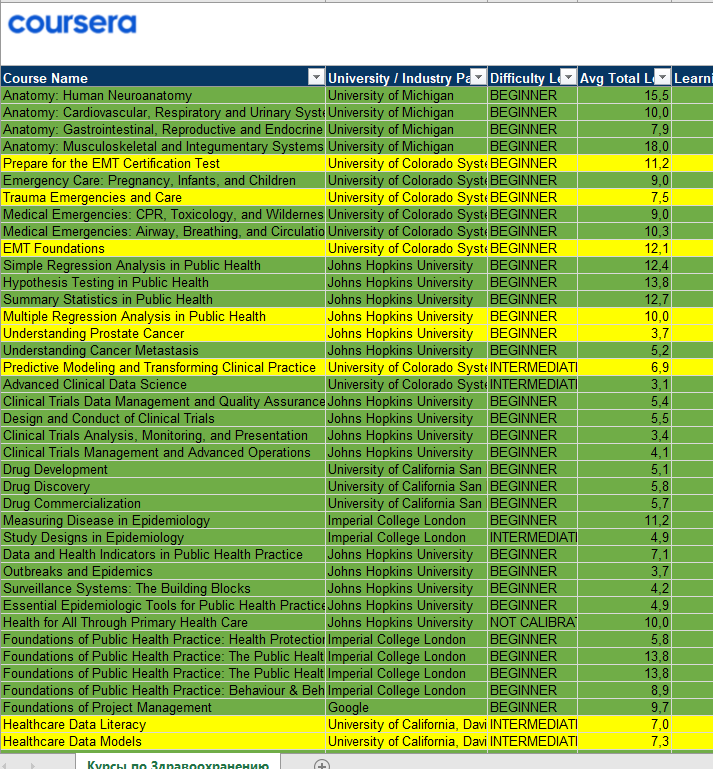 Список курсов, рекомендованных УМО направления подготовки «Здравоохранение» в 2023 году актуализирован, добавлен 51 курс. Всего 123 курса.
https://kaznmu.edu.kz/rus/materialy-zasedaniya-umo-6-18-03-2024g/
Базы экспертов, рекомендованные организациями образования входящими в состав УМО
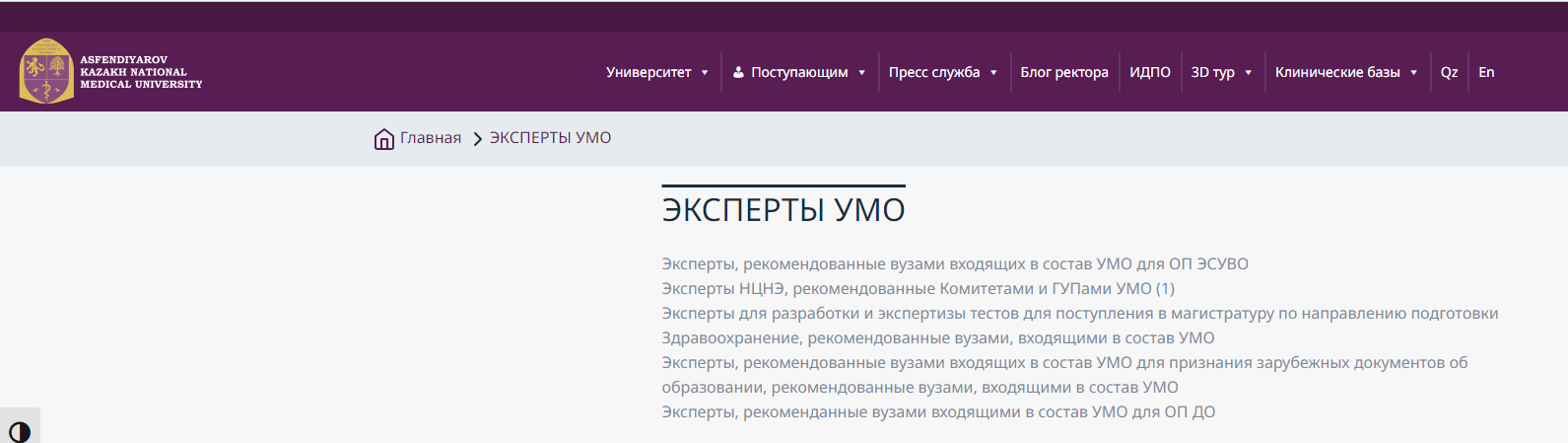 https://kaznmu.edu.kz/rus/jeksperty-umo/
Список кандидатур для включения в базу экспертов образовательных программ высшего и послевузовского образования
Списки кандидатур для проведения экспертизы оценочных средств НЦНЭ профессиональной подготовленности выпускников ОП в области здравоохранения в 2024 г.
Списки кандидатур, рекомендованных для экспертизы зарубежных документов об образовании
Эксперты ОП дополнительного образования в области здравоохранения, рекомендованные Секцией ДО и НФО УМО - 2024г.
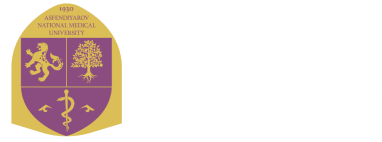 Учебно-методическое объединение по направлению подготовки – Здравоохранение на базе КазНМУ им. С.Д.Асфендиярова
ПРОЕКТ РЕШЕНИЯ
Организациям образования внести предложения в Стандарт по применению  искусственного интеллекта в организациях высшего и (или) послевузовского образования Республики Казахстан до 27 марта 2024г.
Организациям образования обеспечить внедрение курса «Основы финансовой грамотности» с 2024-2025 учебного года для всех образовательных программ бакалавриата.
Организациям образования оказать содействие в мониторинге программ, включенных в реестр ОП запланирован на апрель 2024года. 
Организациям образования внести предложения о формате осуждения новых ОП на заседании УМО (не нарушая принципы антимонопольной политики и академической самостоятельности ОВПО) для внесения в Реестр до 27 марта 2024г.
Одобрить список курсов, актуализированных УМО направления подготовки «Здравоохранение» в 2024 году.
Заседание УМО по направлению подготовки здравоохранение, 18 марта 2024